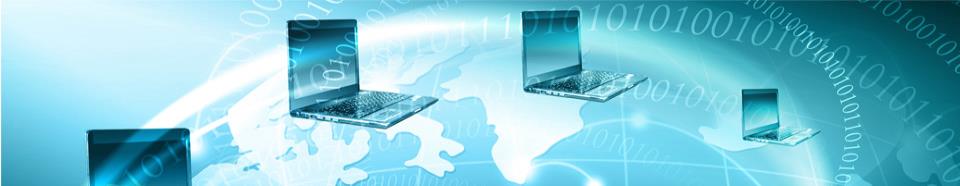 Особенности дистанционного обучения в современном образованииобучающихся с интеллектуальными нарушениями (УО)  лёгкой степени                            Сергеева Елена Александровна                                      учитель-дефектолог                                         МБОУ «СОШ №19»
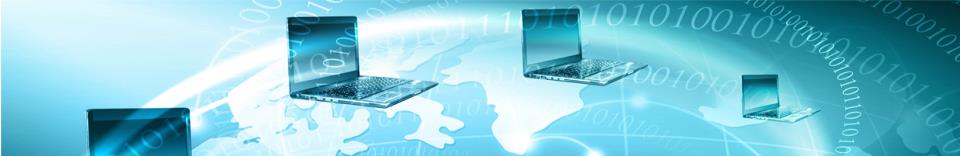 Дистанционное обучение – 
это взаимодействие учителя и 
обучающихся между собой на 
расстоянии
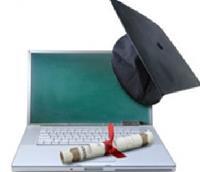 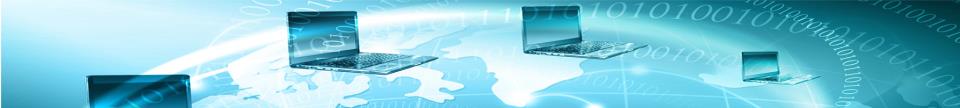 Задачи дистанционного обучения
расширение доступа 
детей  к учебным
материалам и
методическим ресурсам
расширение возможности
развития умственных и 
творческих способностей
 обучающихся.
повышение 
комфортности обучения
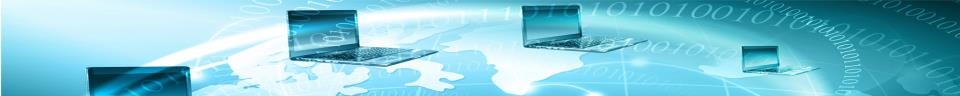 Плюсы дистанционного обучения:
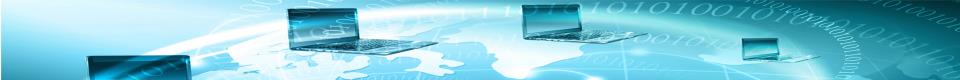 Сложность использования дистанционных технологий:
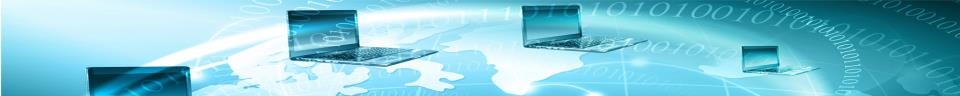 Дидактические возможности цифровой образовательной среды:
доступ к разнообразным источникам информации
целостность
открытость
визуализация
интерактивность
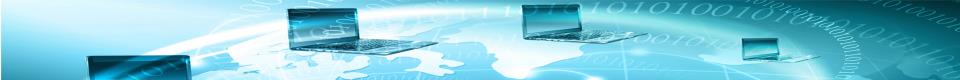 Психологические особенности обучающихся с умственной отсталостью:
непредсказуемость реакции на информацию; 
неусидчивость;
трудность концентрации внимания ; 
степень утомляемости;
ориентация на наглядность при обучении обучающихся
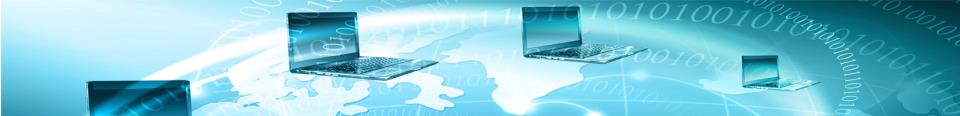 Практические занятия, имеют коррекционную направленность, что подразумевает:
Более низкий уровень сложности учебного материала
работу в онлайн-режиме
Организацию обязательной обратной связи с учителем
Разработку индивидуальных заданий с учётом возможностей обучающихся
Пошаговую форму подачи материала
Консультации педагога-психолога
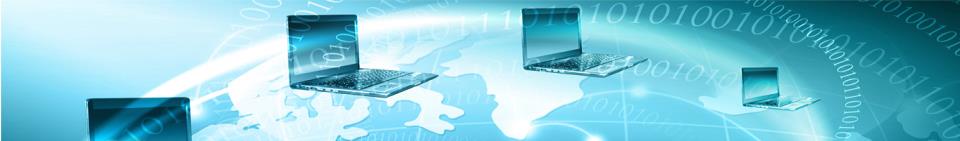 При организации дистанционного обучения УО, при конструировании занятий, подборе материала должна учитываться :
   специфика психолого –педагогического фактора общения в сети, как особого вида коммуникации;
 а также трудности отдельно взятого обучающегося, обусловленное недостатками внимания, низким уровнем учебной мотивации и общей познавательной пассивностью.
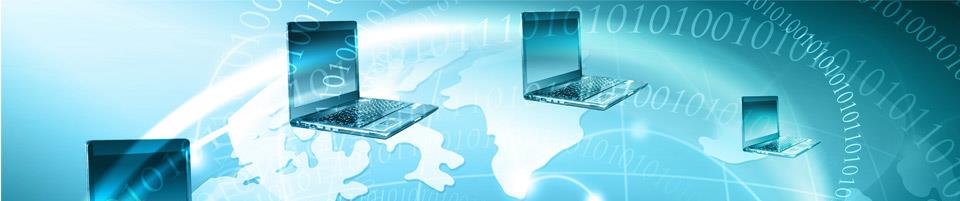 Дистанционное обучение является  
продуктивной формой 
образовательного процесса
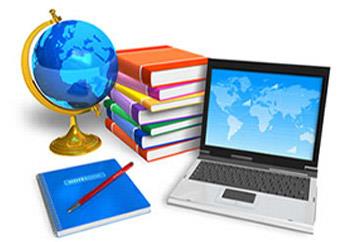